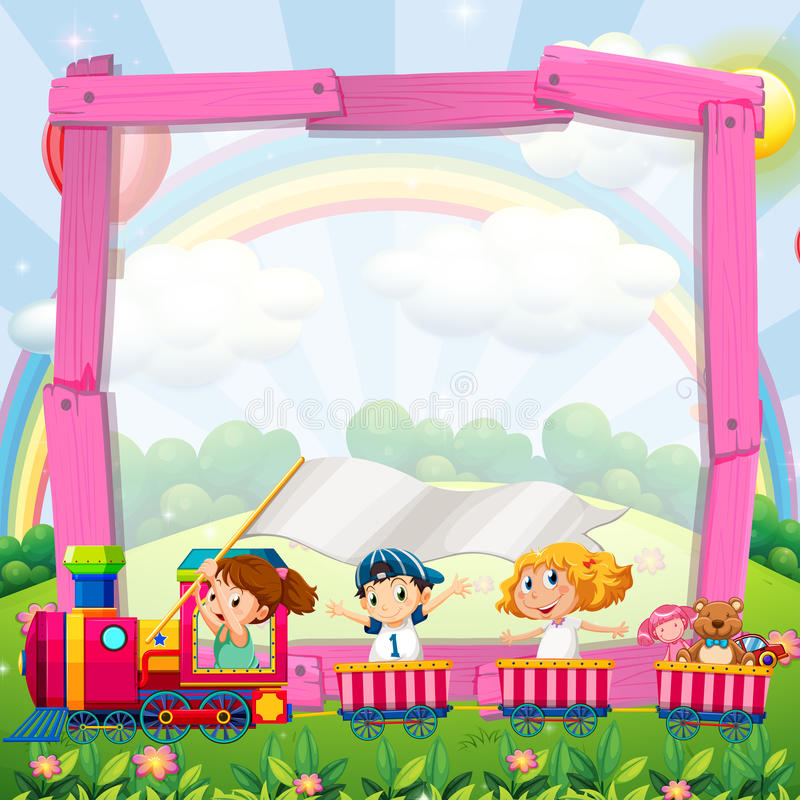 COLUMBIA FOUNDATION SR. SEC. SCHOOL
                 D- BLOCK, VIKASPURI

                                 CLASS – 3
                   HOLIDAY HOMEWORK
                             ( 2023 – 2024 )
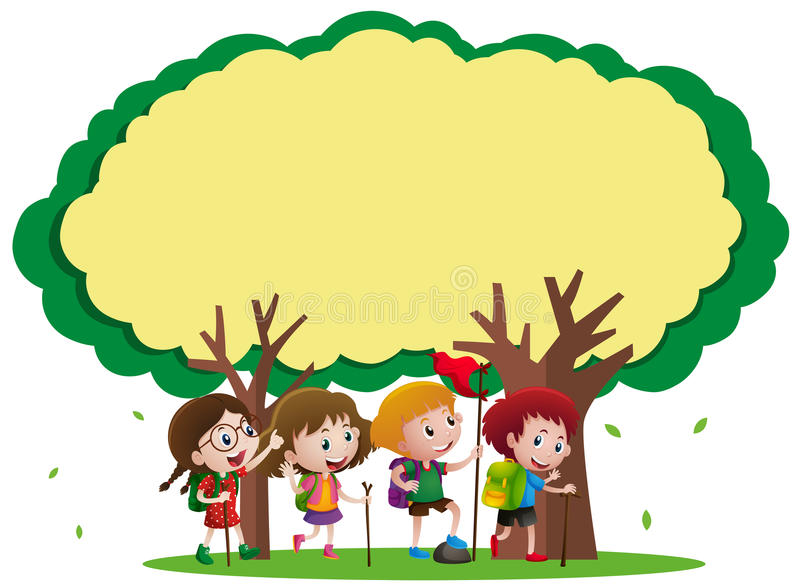 Summer vacations is probably the best time of the year for you all. It’s time for loads of ice- cream, time to stay at home and  have a good time with your loved ones and getting pampered to no end and of course bonding with cousins.
 School is fun too, with learning happening always. 
Summer vacations can also be a time for learning with lots of activities around.
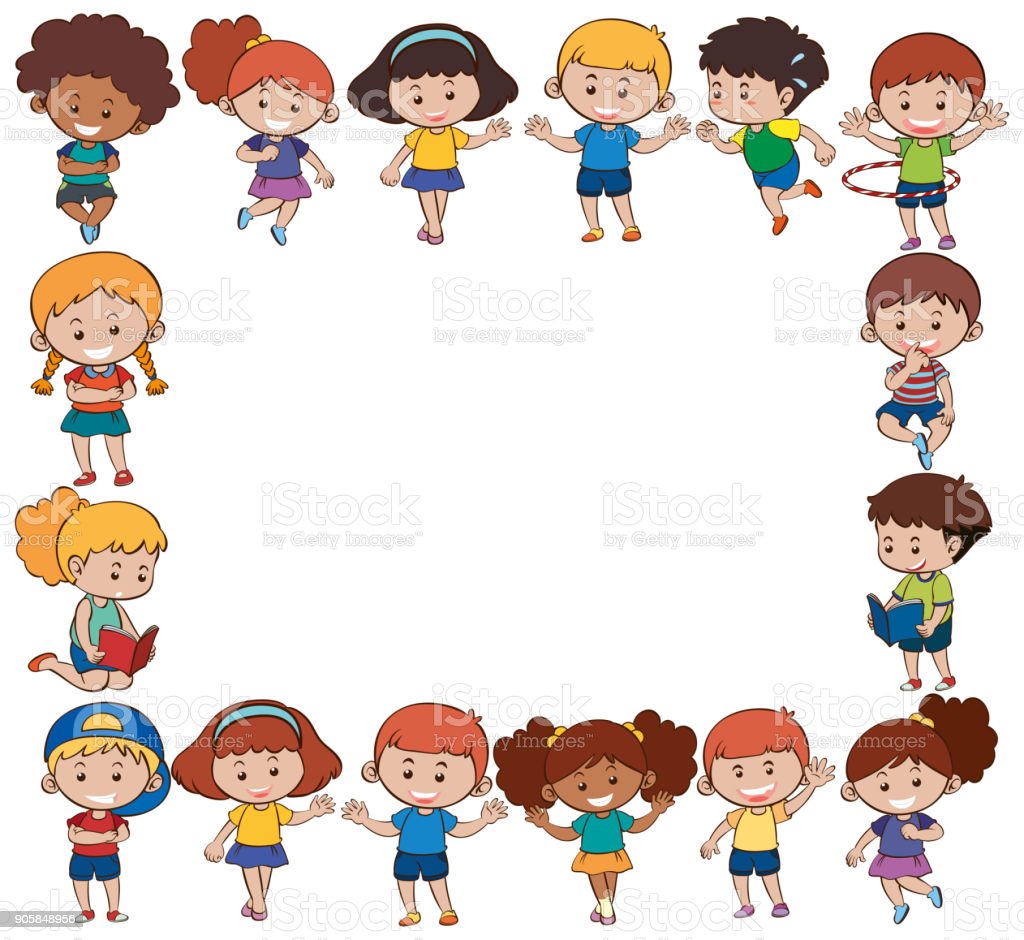 GENERAL INSTRUCTIONS
Holiday Homework for all the subjects is to be done in common file, (A- 3 sheets compiled together).
The cover page of the file should be attractive, colourful and decorated.
Illustrate the work with pictures.
Do not use thermocol because it is harmful for the environment.
Use only waste material (newspaper, old magazine, laces, buttons, fruit seeds, pencil shavings, waste plastic etc.) for model and file.
Revise the work done in all subjects.
Do your work very neatly in your own hand writing. Take help from your parents when required.
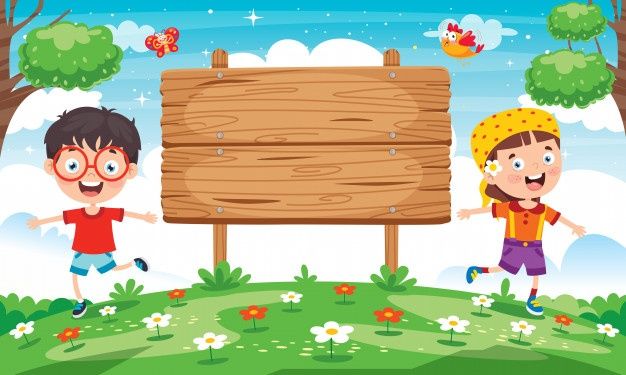 Dear Parents,
The following tips would help your child spend these holidays in a learning way…..,
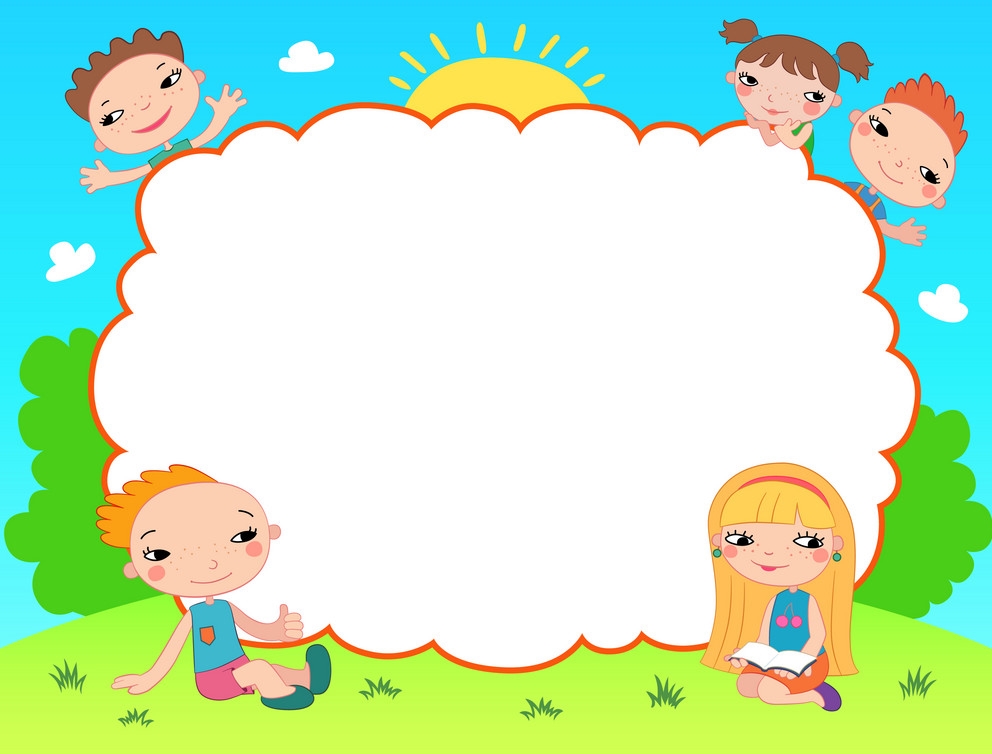 INCULCATE HEALTHY HABITS 

Getting up early in the morning.
 Brushing teeth twice a day.
Washing hands.
 Drinking lots of water. 
 Eating lots of fruits and homemade nutritious food.
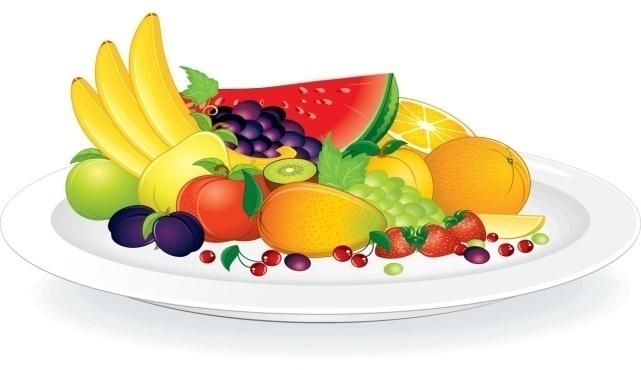 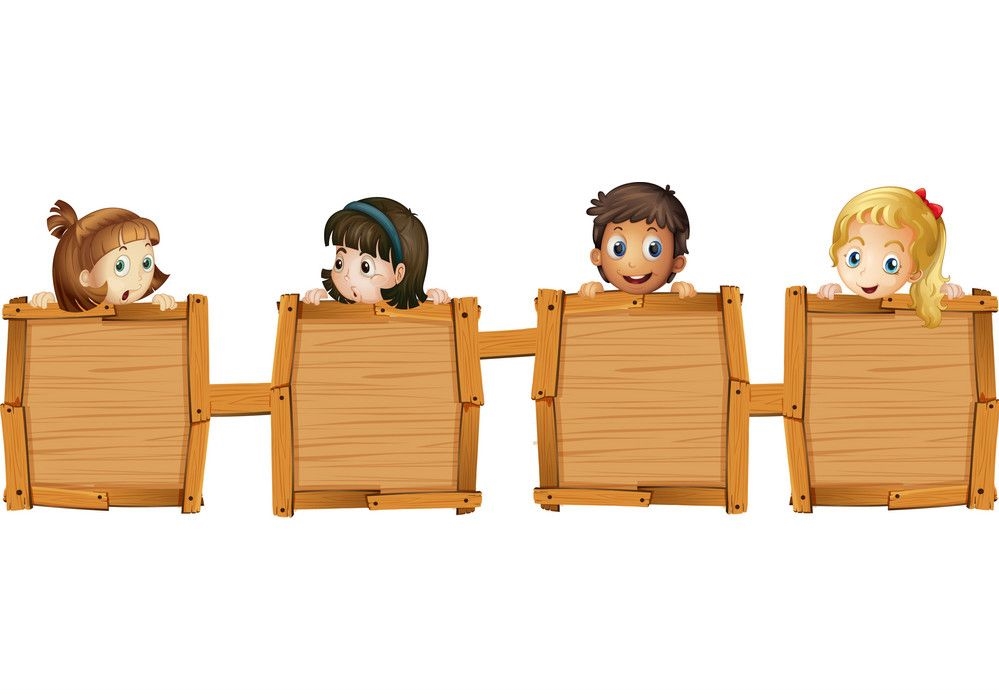 SOME TIPS TO MAKE THESE HOLIDAYS SPECIAL
Play board games with your grandparents, parents and siblings.
Spend some quality time with your grandparents.
Have a family dinner everyday.
Be independent and learn to do some work on your own.
ENGLISH
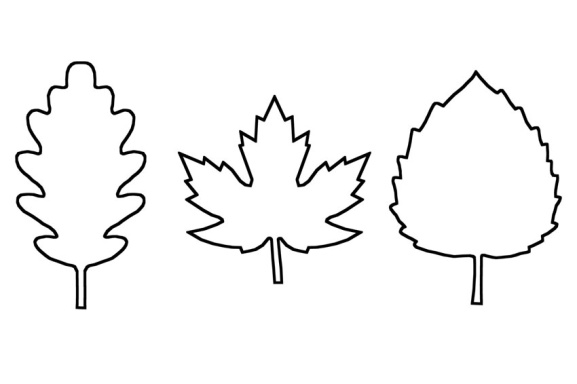 1)Trees  are selfless and giving. 
What values can you learn from the trees?
Make a leaf shape cut out of A3 size sheet and write a value on that.

2) Your friend from next door has plants in her garden that she loves and waters everyday.
 She and her family  are going away for a week, so she asks you to take care of them till
 she returns. 
Write your experience in 6-8 sentences during that week and what value did you learn during
 that process. 
Also paste your photo while taking care of the plants.
 Make a list of the plants that you took care of ( whether  they are organic/medicinal)- 
Find different ways of watering plants  when you are not at home.
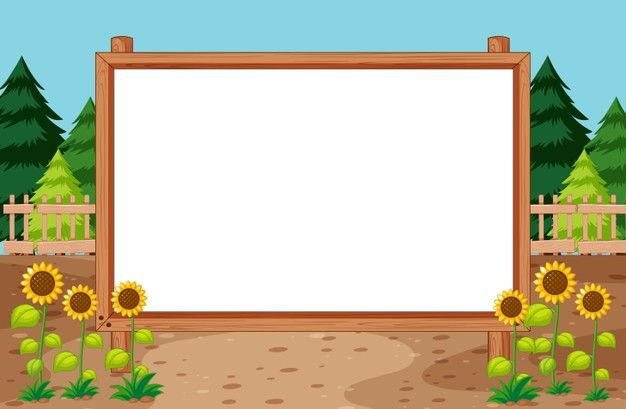 हिंदी
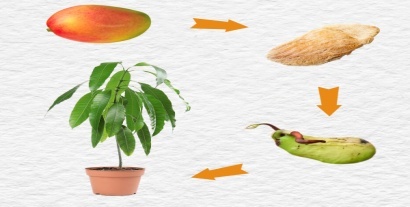 1) तुलसी और आंवला जैसे पौधे हमारे  लिए उपयोगी हैं| इसी तरह अन्य कोई 5  पौधों के  नाम चित्र सहित लिखिए और बताइए कि यह  रोगों से हमारी किस प्रकार सहायता करते हैं|

*2)आधुनिक शैली में मोबाइल, फो़न, टीवी, वीडियो गेम बच्चों पर बुरा प्रभाव डाल रहें हैं| इसके लिए आउट डोर गेम को सबसे बेहतर माना गया है| कोई पांच आउट डोर और इनडोर गेम के चित्र  चिपकाइए और इसके 2-2 फा़यदे लिखिए|
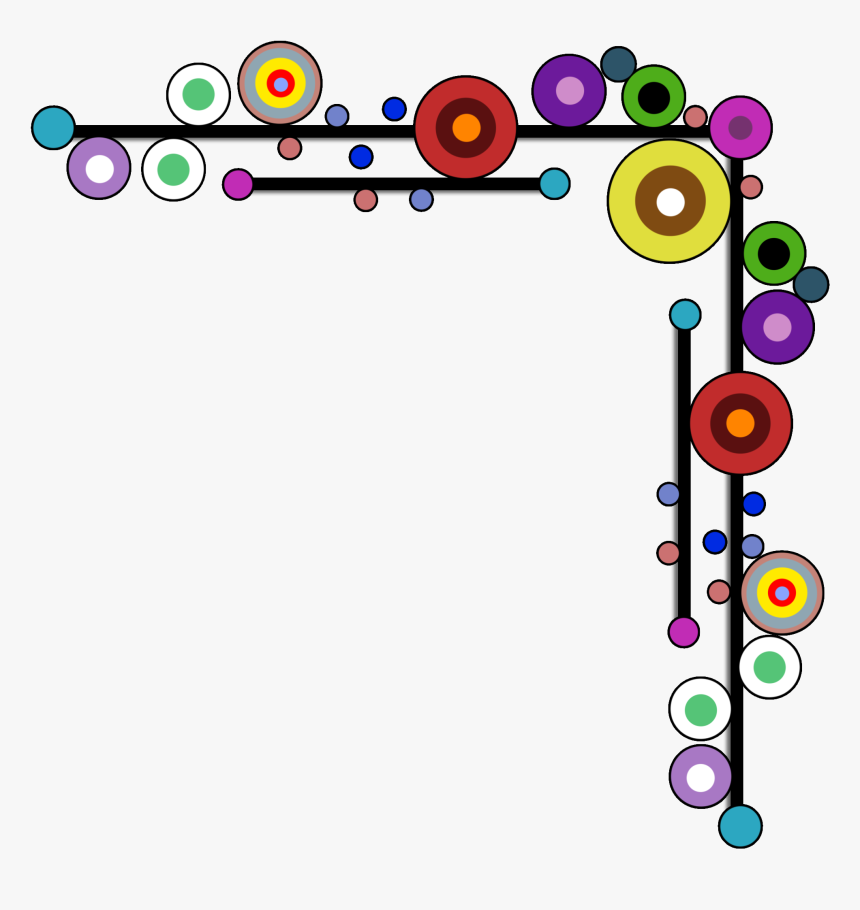 Q2. Make an “Air Quality Index Chart” Collect data of 10 days from the newspaper. 
Illustrate with pictures about the causes of Air Pollution and how that can be controlled.

Make a Pollution Checker with paper plate, Vaseline and thread to check the quality of air that surrounds your house.
MATHS
Innovating with Geometrical shapes is so much fun. Prepare some healthy snacks by using cucumbers, carrots, tomatoes, onions, spinach etc in different shapes like triangles, circles, rectangle and square. Click the picture of the dish you have made and write its ingredients also.
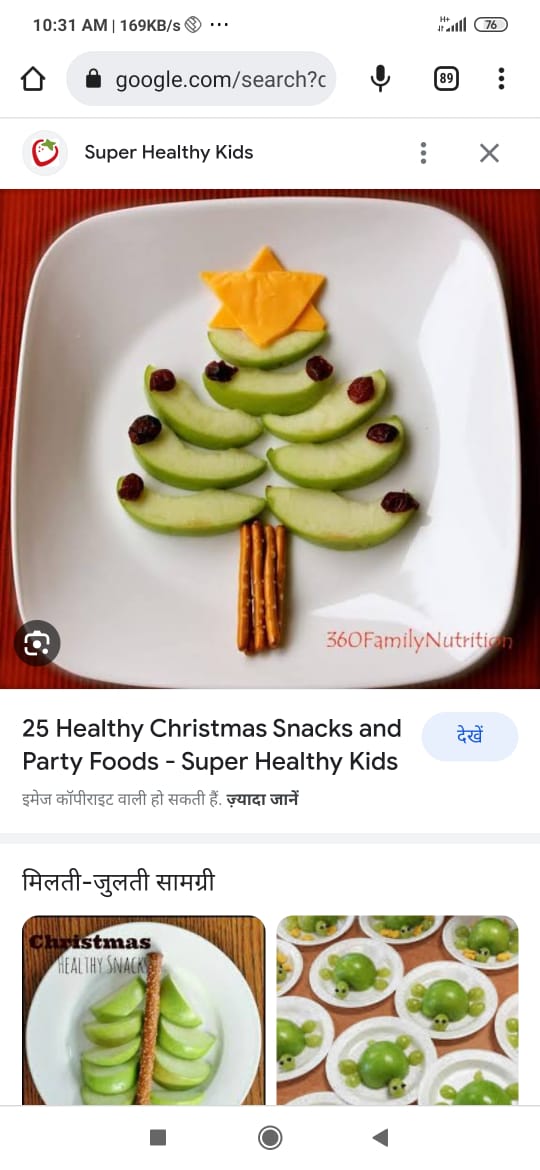 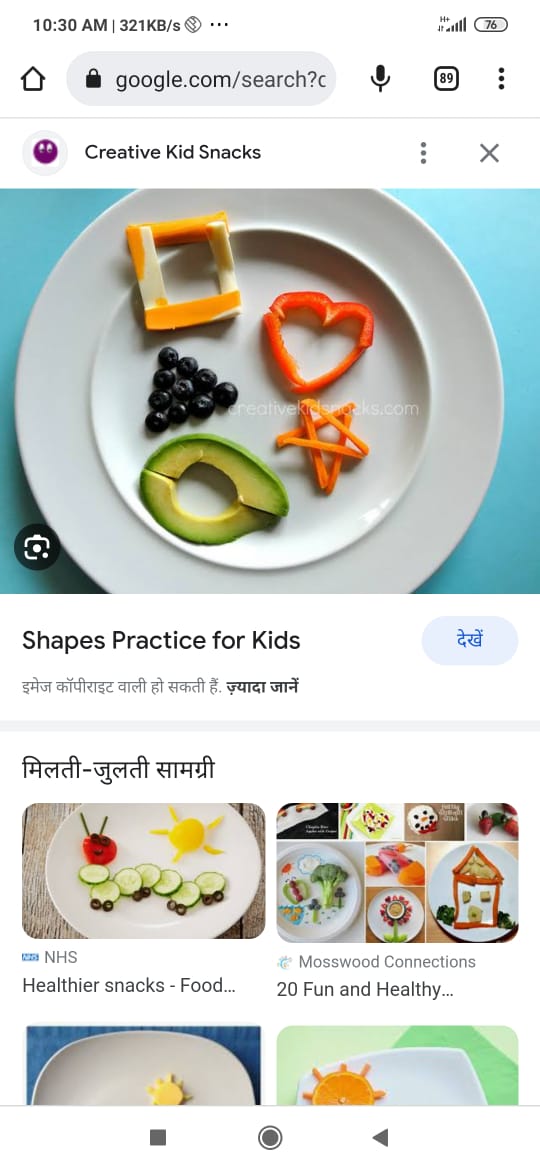 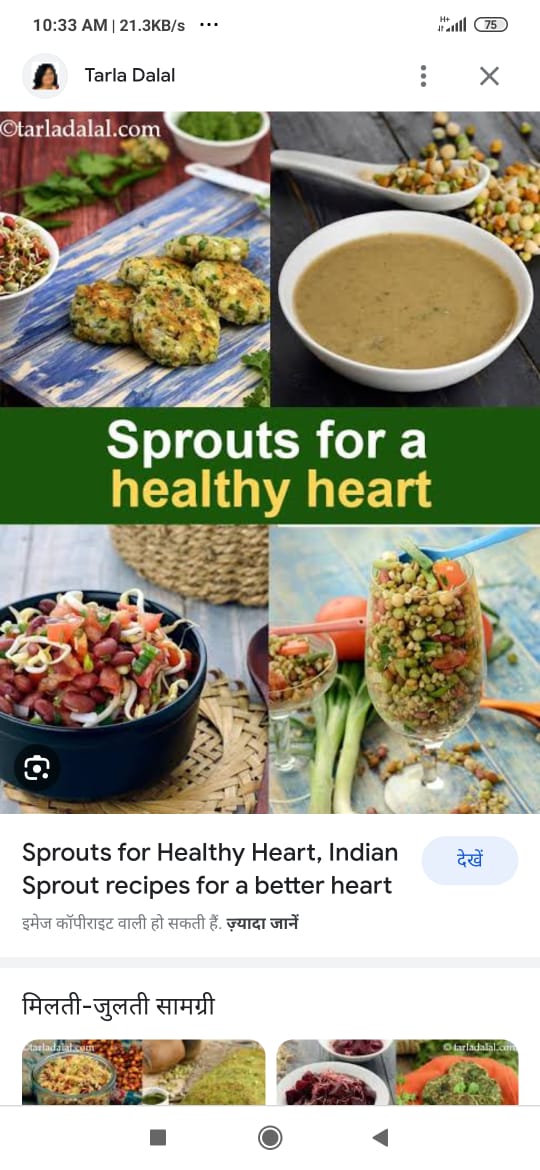 E.V.S
Share your experience by writing a beautiful 'Journey  of a plant' under the following heading: 
Motivation ~ What  motivated me to plant a seed.
Support ~       Who all helped me in my family.
Hygiene ~       What measures I have taken to maintain hygiene.
Feelings ~       My feelings when I saw the germinated seed for the first time.
Advantage ~  Benefits of planting a seed/sapling.
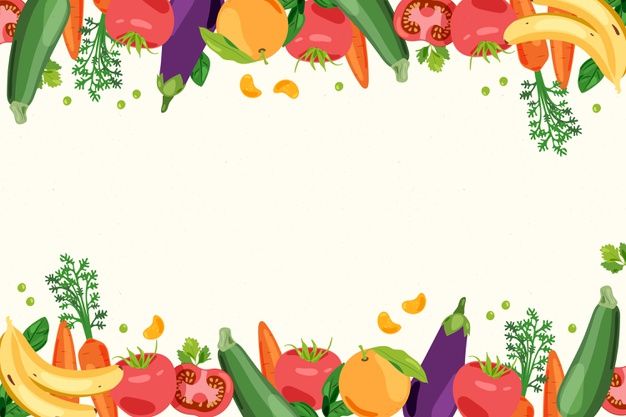 2) Visit a market near your area and look at the vegetables available there. 
      You will find that few vegetables are large in size.
 Why do you think that the  vegetables are large in size?
Are fruits and vegetables safe to eat if they have been treated with pesticides? 
What difference do you find when you grow vegetables at home with that purchased from the  market?
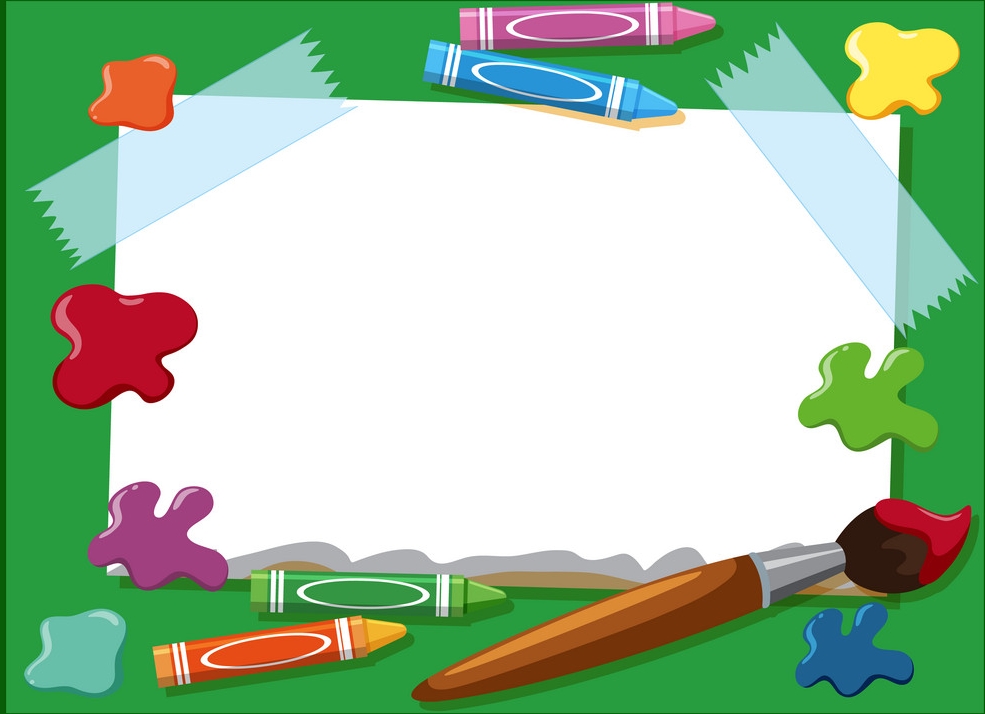 ART
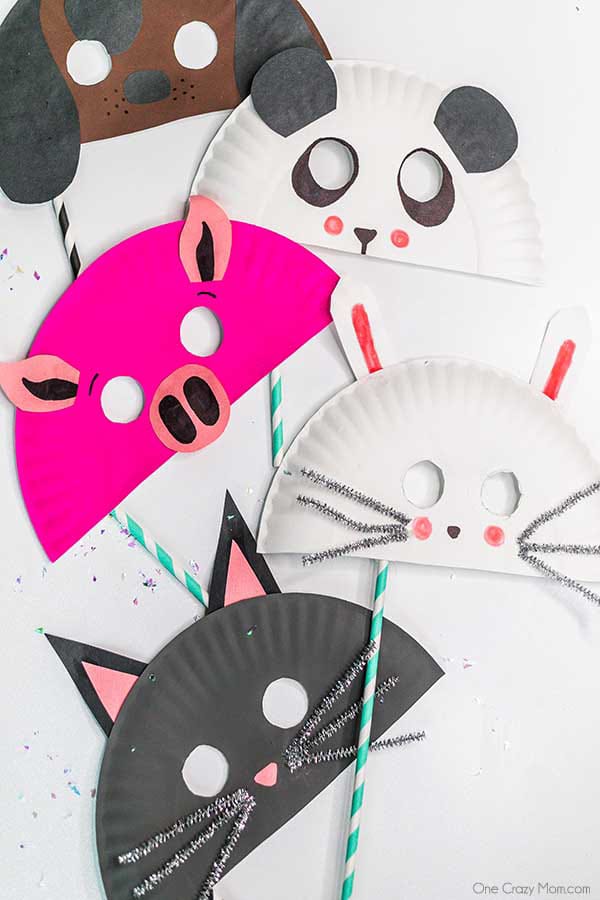 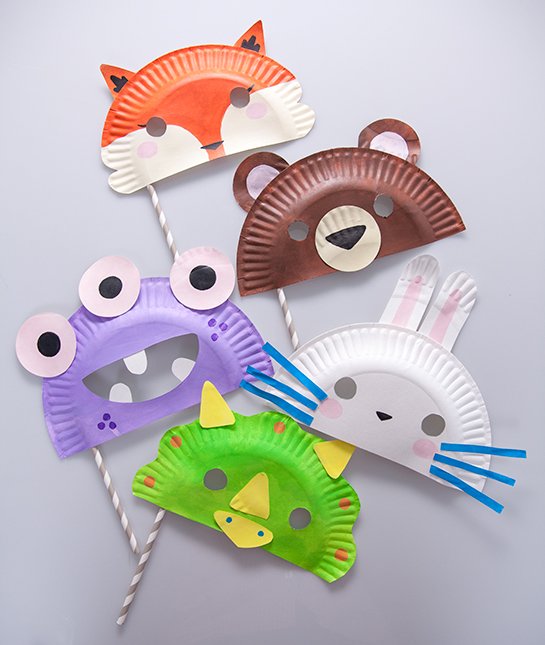 Make 4 different 
animal mask 
with 
waste paper plates
MODELS (CLASS 3 A)
Students have to grow these plants according to their roll numbers.
Roll No.  1-4    Capsicum
Roll No.  5-9.   Tomatoes
Roll No.  10-13 Lady Finger
Roll No. 14-17   Brinjal
Roll No. 18-21.  Bottle Gourd
Roll No. 22-25. Green Chilli
Roll No. 26-29  Cucumber
Roll No. 30-33  Bitter Gourd
Roll No. 34-37 Curry Leaves
Roll No. 38-41. Ridge Gourd (तोरी) 

* Students also have to make a  model ( both big and small size) of the vegetables according to ur roll nos.( Photos and videos regarding these will be shared in class WhatsApp group)
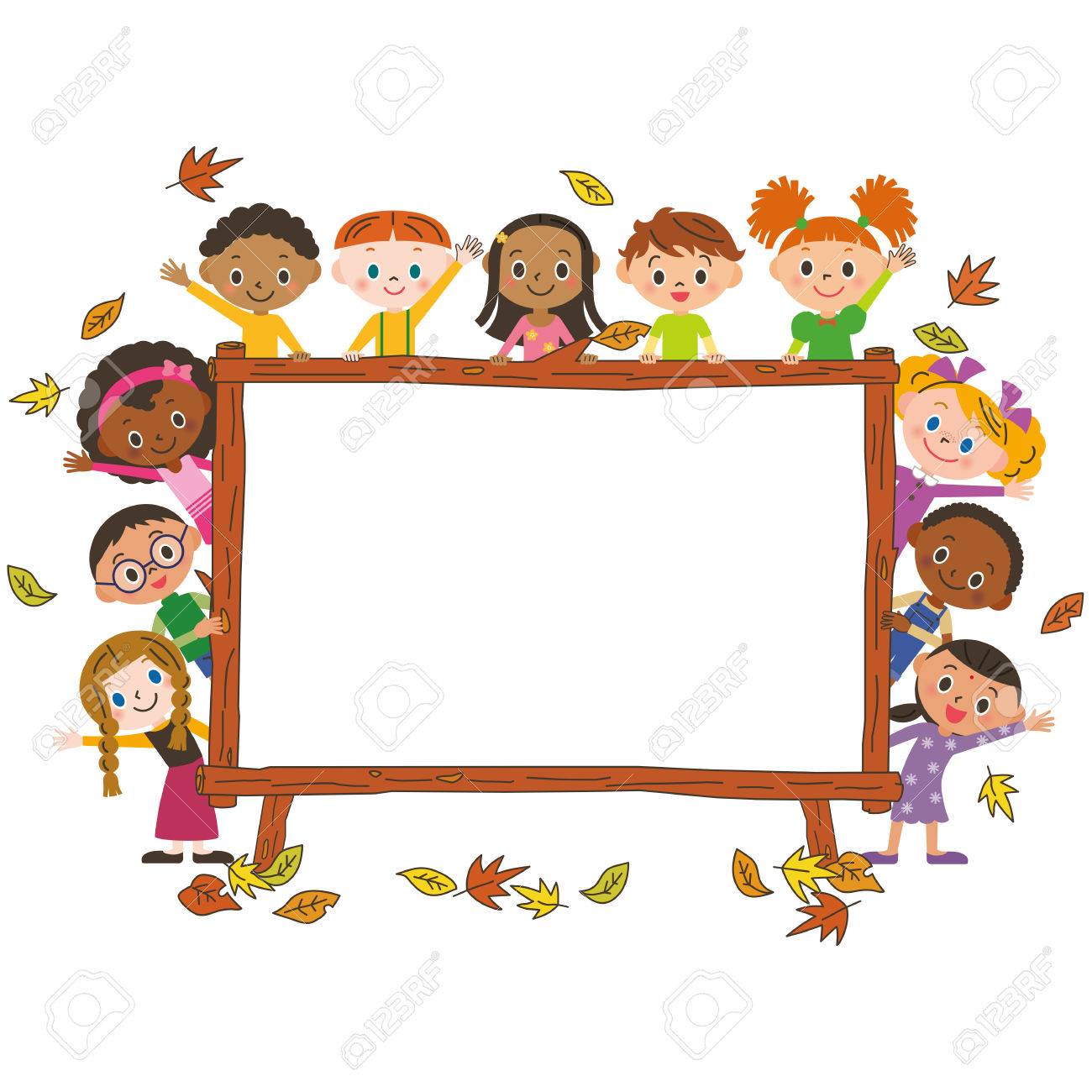 HAPPY HOLIDAYS
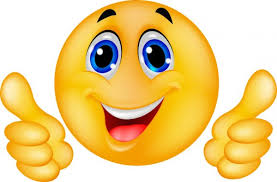